Home Health Care
Dr.Abdulaziz Alodhayani
She Wants To Go Home
Ms. Salha suﬀers from a stroke & hemiplegia on the  left side  received hospitalization.  She has a  complicated medical  history (DM, CAD,2 coronary stents placed, HTN, Dyslipidemia , Schizophrenia, Major depressive disorder, Neuropathic pain, COPD)   She  takes over nine medications.   

Despite  the stability of the situation still needing long term nursing help , medication management  & physiotherapy.!!
WHAT IS HOME CARE (HC)?  
 
DOES IT DIFFER FROM  HOME HEALTHCARE (HHC)?
HOME CARE refers to any  type of care (medical or non-‐medical) that  is provided for the client in   their home (companionship/ homemaking services  and personal care services)       

 “Home Health care“ refers  to the provision of skilled nursing care and other care such as speech, physical or respiratory therapy
KSUMC-HHC Program
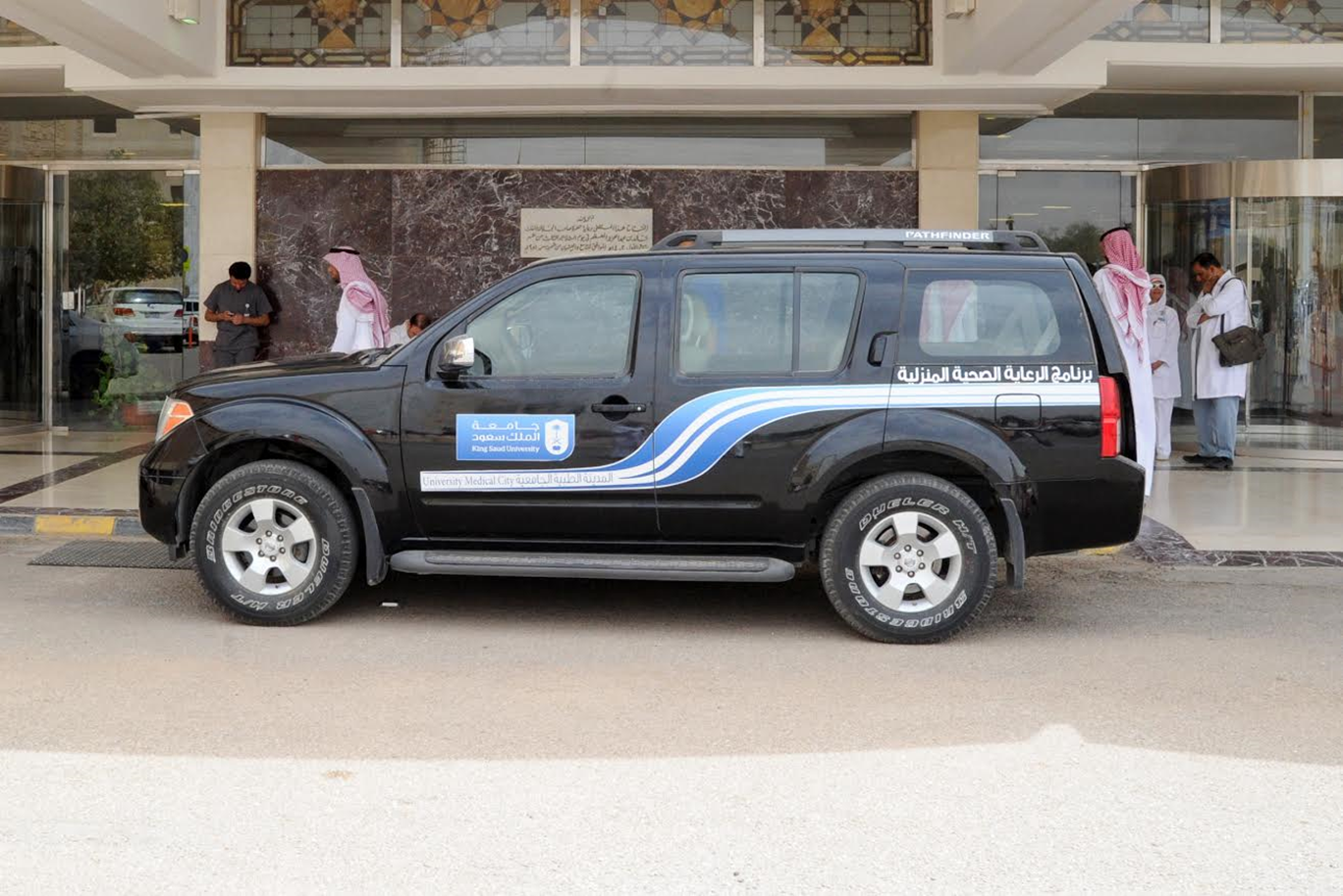 KSUMC-HHC
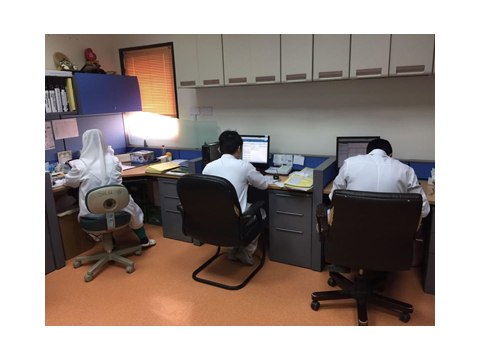 HHC Unit location – 2nd floor, OPD building.


Reports to Medical  Admin. office
HHC Services
HHC serves all KSU staff and their dependents in Riyadh City.

Received referrals from Inpatient, OPD and from the community.

Integrated with eSiHi system
HHC Unit
Head of the Unit/administration
Office development/case manager 

Home Health Care team members:

Physicians 
Nursing staff
Physiotherapists
Other supporting services: SW, Dietician
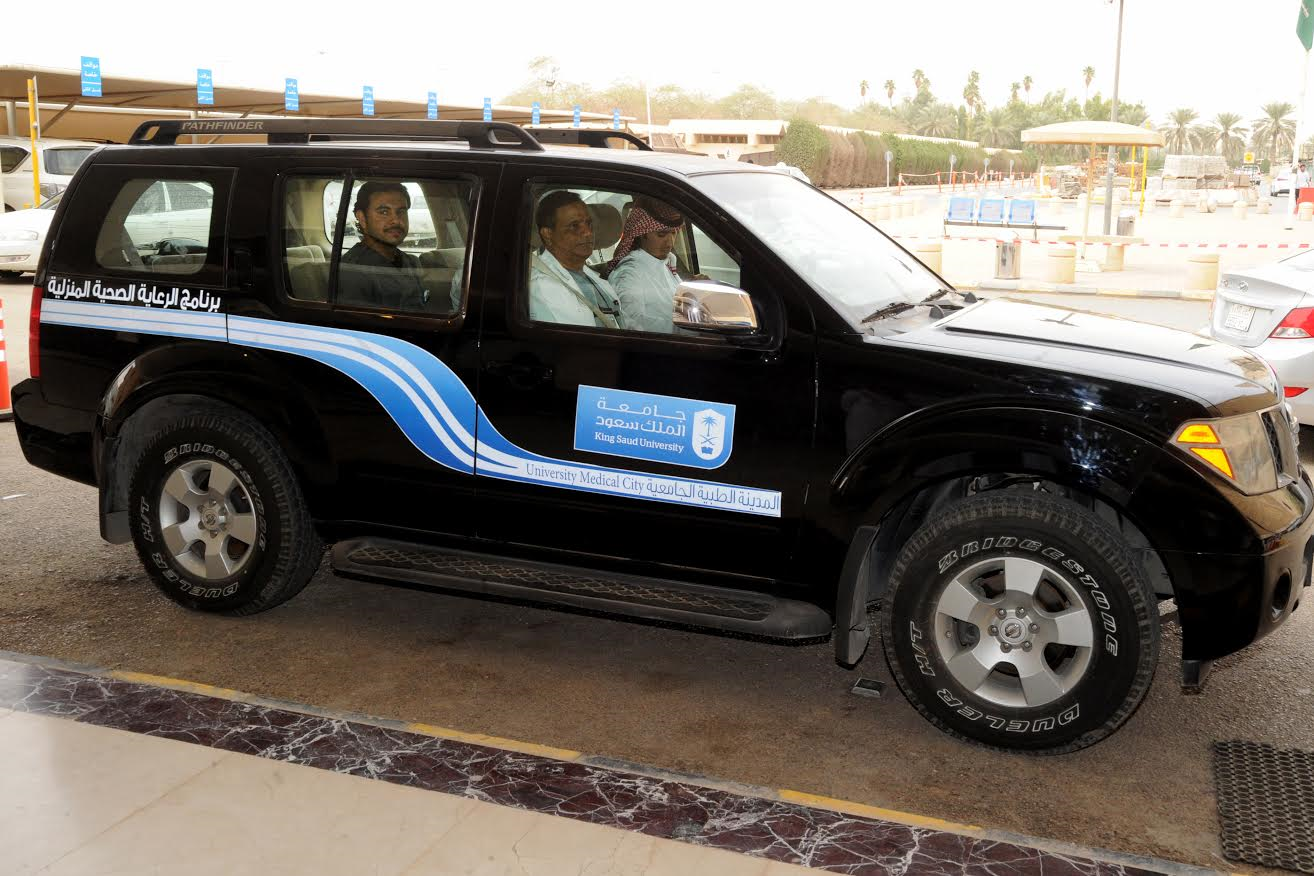 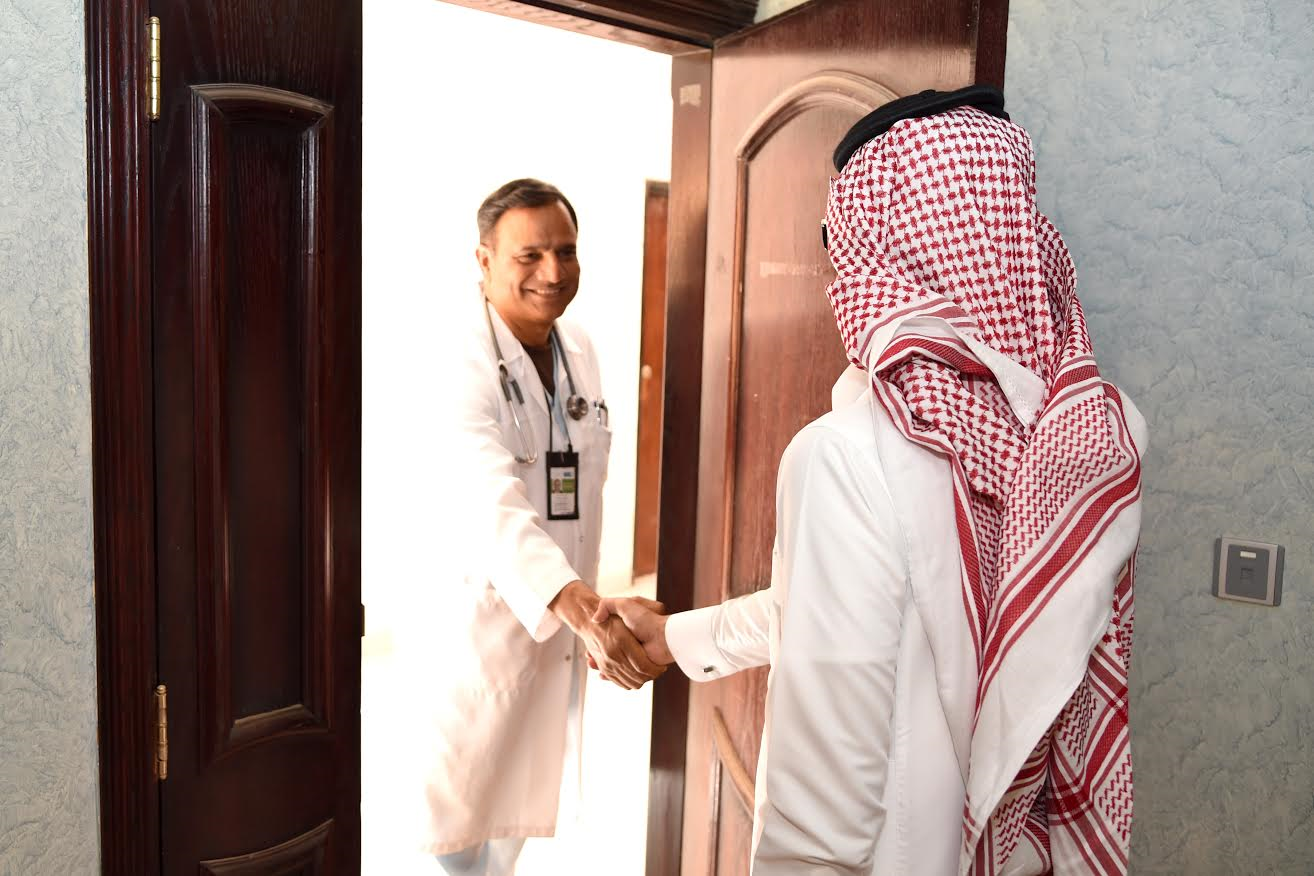 Two HHC Teams going daily to the field.
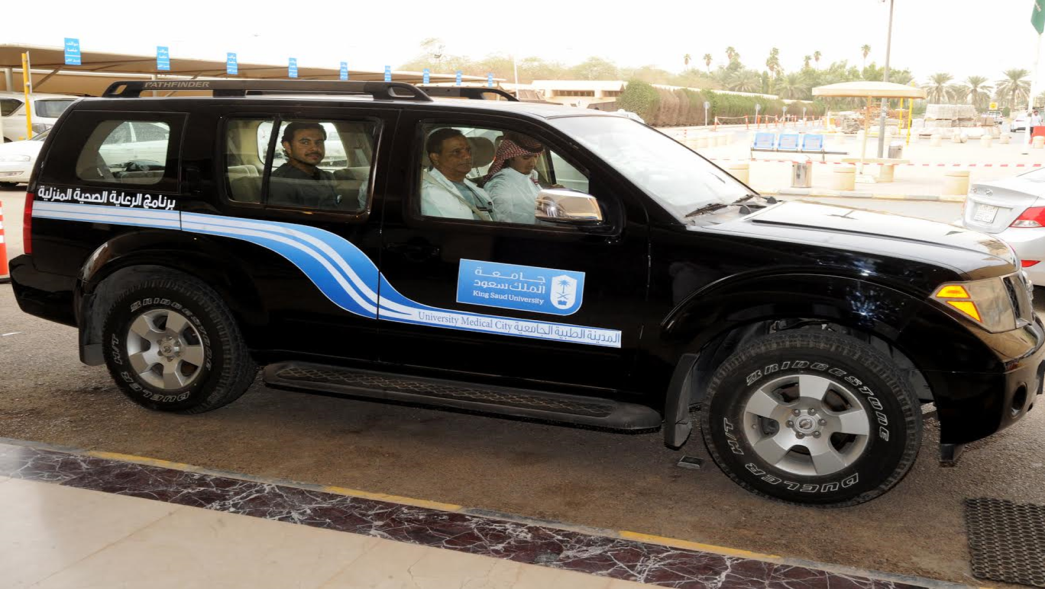 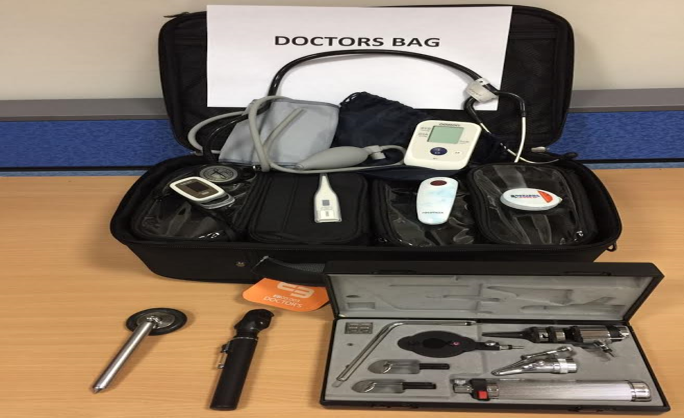 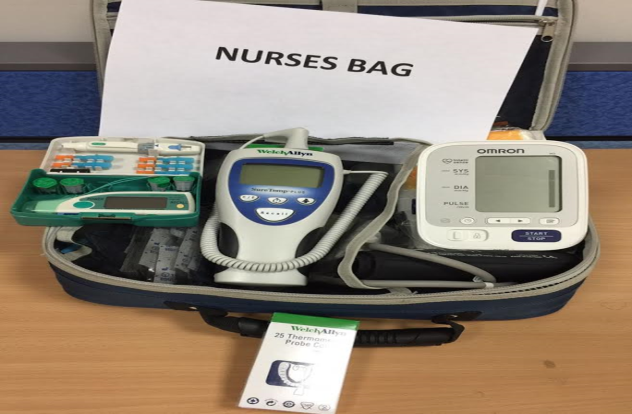 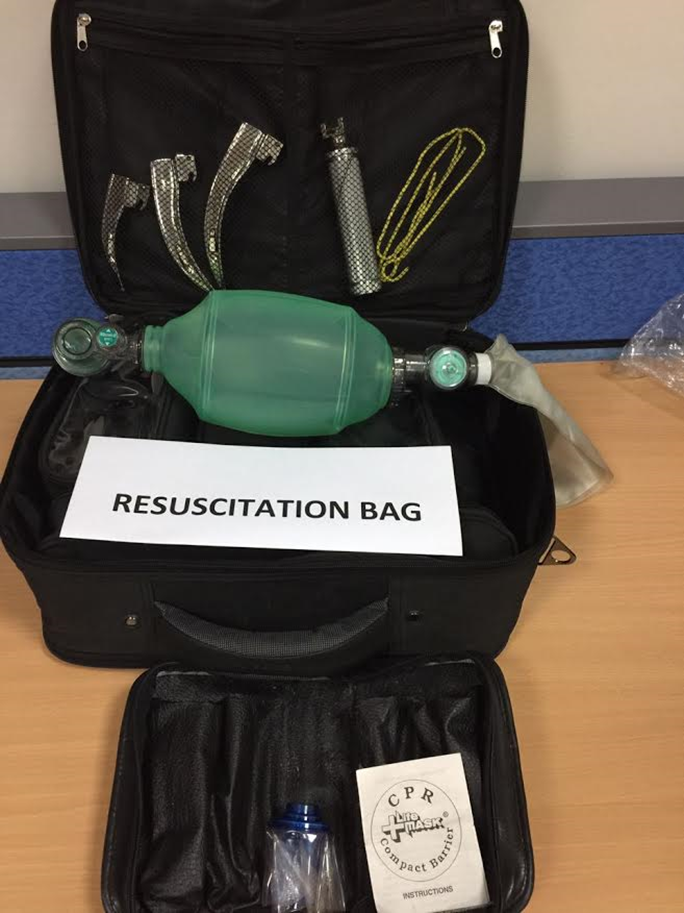 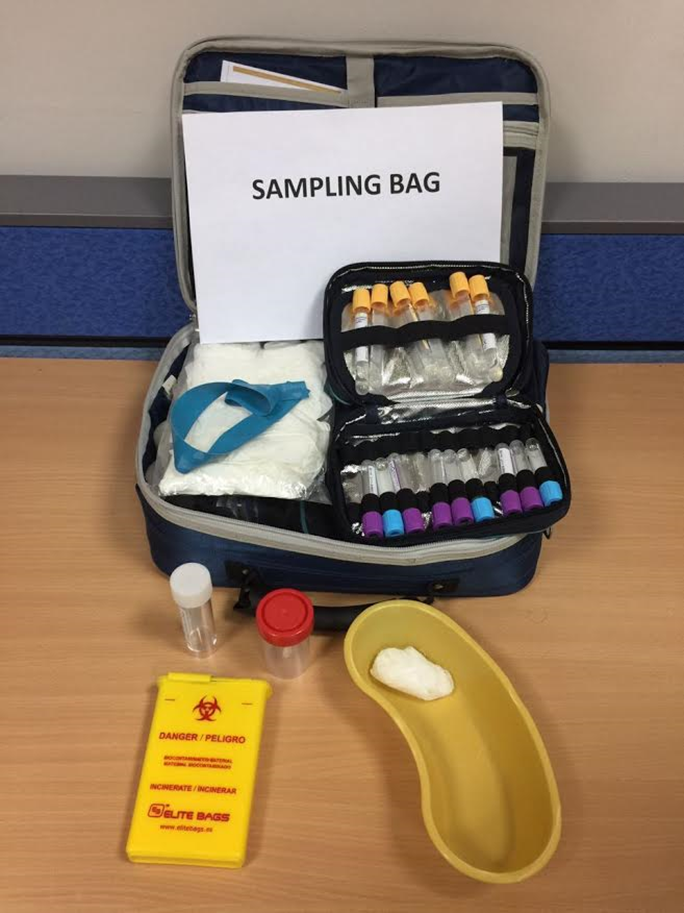 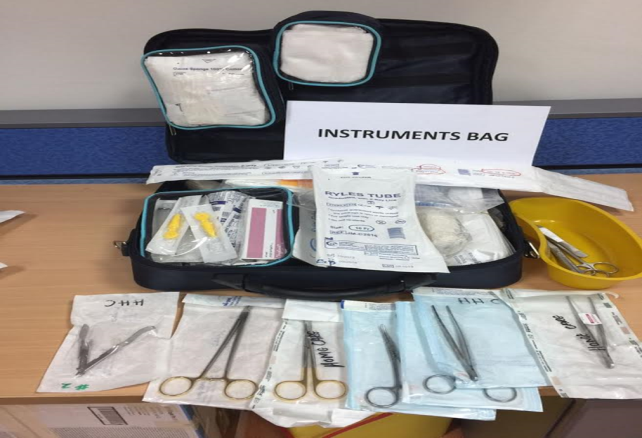 Services provided by HHC
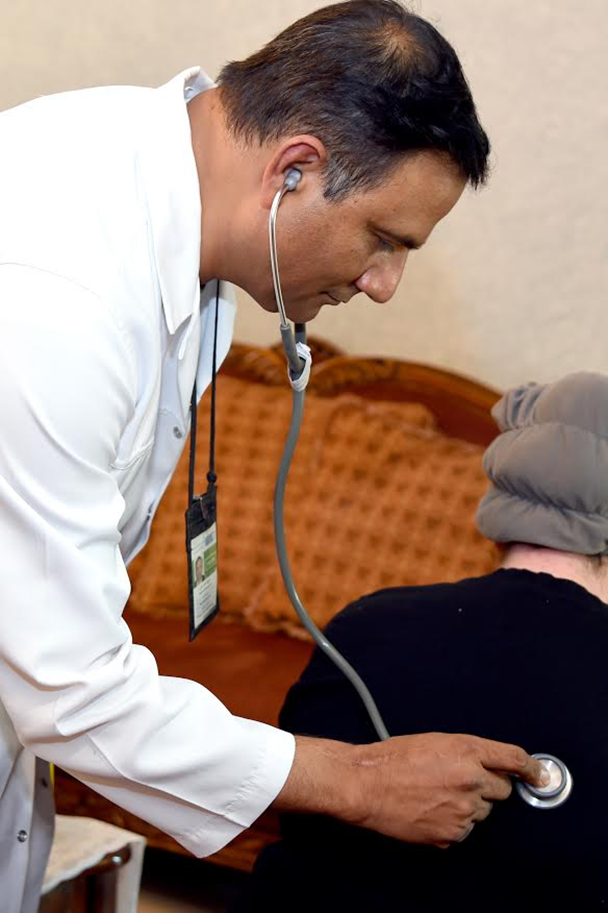 -     Medical: Chronic Disease Management: DM,HTN,DLD, BPSD, Ostop.,PD, Fragility

Pain management 
Wound Care: Debridement, dressing, wound treatment.

Procedures: NGT, Foleys cath, pot-op care
Polypharmcy management
HHC services
ED admission.

Laboratory investigations: Sampling and transfer

Medication delivery
Equipments & Personal supply: Chairs, beds, mattress, CPAP, O2 nebs, personal care materials
Eligible patients for HHC
WHY HHC IS NEEDED?
Cost Effectiveness :  
Growing Demand for Higher Quality Life. 
 More widespread availability of high-technology services has resulted in increased hospital cost. 
 Earlier discharge of hospitalized patients, reducing the length of hospital stays & Need to free occupied beds  
Need More Home Health care  
                 Sharon etal.Home Care JAMA 2003;290:1203-‐
Home Health Care : Does it Lead To Improve Medical Care ?!!
An Economic Evaluation of Home Care Results From RCT showed that Using home care to reduce hospital stays improved the health outcomes without significantly increasing social costs.   

European study showed that HHC lead to 38% decrease in cost.
 Dougherty, Geoffrey E. MD, MSc, FRCP(C) *; Soderstrom, Lee PhD +; Schiffrin, Alicia MD. Medical Care. 36(4): 586-598, April 1998. Hernandez C, Casas A, Escarrabill J, et al. 
  
Dr. Al-Dahi study in 2007 showed 65%    in secondary care & 56%in long stay rehabilitation care cost by using HHC. 
                                
Home hospitalisation of exacerbated chronic obstructive pulmonary disease patients. Eur Respir J 2003;21(1):58-67.
How to access the HHC service
Esihi Referral
Submitting KSU staff evidence
Medial report
Consent signature
Nursing acuity level submission
NOK contacts/Home location
THANK YOU